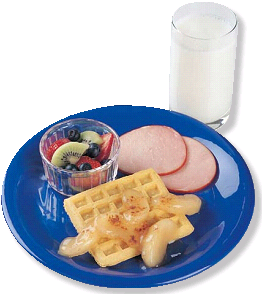 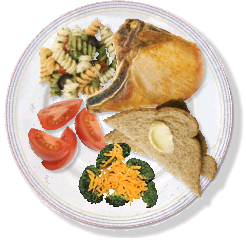 NUTRISI
Henny
Rekayasa Sistem Kerja dan Ergonomi
Definisi
Basics
	NUTRIENTS—Components of food that are indispensable to the body’s functioning

Roles:
	Provide energy
	Building material
	Maintenance and repair
	Support growth
Klasifikasi Nutrisi (1)
Six Classes of Nutrients 
Water 
Carbohydrates  
Fat 
Protein
Vitamins
Minerals
Klasifikasi Nutrisi (2)
CLASSIFICATION OF NUTRIENTS 
Inorganic nutrients (Do not contain Carbon) Minerals 
	Water 
Organic nutrients (Contain Carbon) 
	Carbohydrates 
	Lipids 
	Proteins
	Vitamins
Klasifikasi Nutrisi (3)
CLASSIFICATION OF NUTRIENTS 
Macronutrients  
(Required in large quantities i.e. grams) 
	Carbohydrate 
	Fat (Lipids) 
	Protein 
Micronutrients  
(Required in small amounts i.e. mg or ug) 
	Vitamins 
	Minerals
Kandungan C, H dan O
Kandungan Nutrisi (1)
Energy Yielding Nutrients
Protein			4 Kcal/g
Carbohydrate		4 Kcal/g
Fat (Lipid)			9 kcal/g
*	Alcohol contributes	7 kcal/g 
	but IS NOT classified as a nutrient.
Kandungan Nutrisi (2)
Alkohol
Other components
Alcohol 
	Energy-yielding 
	Is a toxin, not a nutrient 
	Not considered a nutrient because it does not support the growth, maintenance, or repair of the body.
Alkohol
Alkohol terdapat di beberapa makanan hasil fermentasi, dalam kadar rendah, seperti tape. Ini yang golongan etil alkohol. Disebut juga etanol. Ada lagi alkohol lain namanya metil alkohol (metanol). Tergantung ada gugus etil atau metil dalam molekulnya.
Makanya bau tape sama dengan bau minuman keras. Minuman keras itu tadinya juga hasil fermentasi, dari gandum (jadi bir), atau buah anggur (jadi minuman anggur, atau inggrisnya "wine"). Kalau alkohol ini dimurnikan, sampai 70 %, jadilah alkohol pembersih luka. 
Sebagian alkohol ada yang memang diberi warna dan racun, supaya tidak diminum, itulah spirtus, hanya bisa dijadikan bahan bakar.
Food Pyramid (1)
Food Pyramid (2)
Food Pyramid (3)
Food Pyramid (4)
BMR dan BMI
Basal Metabolic Rate is the mimimal caloric requirement needed to sustain life in a resting individual. This is the amount of energy your body would burn if you slept all day (24 hours).

Body Mass Index (BMI) is a number calculated from a person’s weight and height. BMI provides a reliable indicator of body fatness for most people and is used to screen for weight categories that may lead to health problems.
BMR
Basal Metabolic Rate (BMR) Equation:
Harris-Benedict equations:
Females: 655 + [9.56(weight in kilograms)]+ [1.85(height in centimeters)] - [4.68(age in years)]} 

Males:66.5 + [13.75(weight in kilograms)] + [5.0(height in centimeters)] - [6.78(age in years)]} 

Daily Caloric Requirement is BMR multiplied by the activity factor. Activity factors ranged from 1.4 to 2.4.
BMI (1)
BMI (2)
TDEE
Lean Body Mass
Keterangan
Where 
	BMR  =  basal metabolic rate in calories per day BMI  =  body mass index 
	TDEE  =  total daily energy expenditure 
	body fat percentage  =  percent 
	weight  =  kilograms  
	height  =  centimeters 
	age  =  years
Satuan
Energy Requirements (1)
Energy Requirements (2)
Energy Equivalents
Body composition
Balance
Calori
Calculating Calories
25 gm protein 		25 gm X 4 kcal = 100 kcal
25 gm carbohydrate 	25 gm X 4 kcal = 100 kcal
25 gm fat 			25 gm X 9 kcal = 225 kcal
Menu makanan (1)
Menu makanan atlet harus mengandung 
karbohidrat sebanyak 60 – 70%, 
lemak 20 – 25%, dan 
protein sebanyak 10 – 15% dari total energi yang dibutuhkan.
Menu makanan (2)
Acceptable Macronutrient Distribution Ranges
•Carbohydrate: 	45% - 65%
•Fat: 			20% - 35%
•Protein: 		10% - 35%
Menu makanan (3)
Distibusi  makanan harian 
First breakfast		21 %		1050 kcal
Second breakfast		14 %		  700 kcal
Lunch			27 %		1350 kcal
Dinner			23 %		1150 kcal
Snacks			15 %		  750 kcal
				         100 %		5000 kcal
Menu makanan (4)
Menu makanan (5)
Menu makanan (6)
Wanita (1)
Berdasarkan Widyakarya Nasional Pangan dan Gizi VI, wanita berusia 20 - 45 tahun membutuhkan sekitar 1320 kalori karbohidrat dalam sehari. Anda dapat memperolehnya melalui nasi 3/4 gelas, mi basah 1/2 gelas, roti putih 2-3 iris, kentang 2 buah sedang, atau havermut 6 sendok makan.
Wanita (2)
Kebutuhan protein yang dianjurkan adalah 0,8 gr/kg berat badan. Bisa diperoleh dari1 potong sedang daging sapi,1 potong sedang daging ayam,1 potong sedang ikan segar,2 1/2 sendok makan kacang hijau. 2 sendok makan kacang tanah,1 buah besar tahu, atau2 potong sedang tempe.
Wanita (3)
Strategi 1
	MAKAN SEDIKIT MALAM HARI
	Makan malam seringkali menjadi problema bagi wanita. Hal ini lebih sering dikaitkan dengan stres atau masalah emosional dibanding dengan rasa lapar sesungguhnya. Anda letih, kesepian, bosan, tegang. Anda ingin relaks dan memanjakan diri sendiri dengan makanan, setelah bekerja keras sepanjang hari. Sayangnya, mengkonsumsi terlalu banyak makanan pada malam hari dan malam-malam berikutnya, menyebabkan kenaikan berat badan yang tadinya bersifat sementara, jadi permanen.
Wanita (4)
Strategi 2PILIH KARBOHIDRAT BERKUALITASJangan lupakan asupan karbohidrat 45-65% (202-292 gram berdasarkan diet 1800 kalori) dan seluruh asupan kalori Anda setiap hari. Keseimbangan adalah kuncinya. Jadi jangan mengkonsumsi kurang dan 45% (202 gram), atau diatas 65% (292 gram). Kelebihan ini dapat menyebabkan retensi air, perut kembung, dan kenaikan berat badan sementara yang akan terlihat nyata di bagian perut Anda.
Wanita (5)
Strategi 3MAKAN BANYAK SERATKonsumsi serat yang kurang mencukupi mungkin menjadi salah satu alasan mengapa perut Anda menjadi lebih gemuk. Untuk menghilangkan lemak dan memperoleh perut yang kencang dan rata, Anda perlu mengkonsumsi setidaknya 25 gram serat setiap harinya. Demikian saran David J.A.Jenkins, M.D. Ph. D.D. Sc, profesor nutrisi dari Universitas Toronto yang juga anggota The National Academy of Sciences Food and Nutrition Board.
Wanita (6)
Strategi 4MINUM AIR PUTIHMinum terlalu banyak air akan membuat perut terlihat gendut lidak! "Meskipun air sering dianggap menyebabkan perut kembung, minum lebih banyak air justru dapat’membilas’ sodium dari tubuh, dan mengurangi perut kembung," ujar Jeff Hampl Ph. H.R.D. peneliti nutrisi di Universitas Arizona.Cara mudah mengetahui apakah Anda cukup minum air adalah dengan memeriksa warna dan jumlah urin Anda. Apabila warnanya kuning pucat dan volumenya banyak, berarti minum Anda cukup. Sebaliknya bila warna urin gelap, jumlahnya sedikit, dan Anda merasa haus terus-menerus.
Wanita (7)
Strategi 5AWASI ASUPAN GARAMGaram mungkin memiliki reputasi yang buruk, tetapi ia juga berperan penting dalam mengatur cairan tubuh dan tekanan darah, transmisi saraf, fungsi otot, dan penyerapan nutrisi penting. Sayangnya, kelebihan garam sedikit saja dapat menyebabkan perut kembung. Rata-rata wanita membutuhkan 500 miligram garam sehari. Padahal kebanyakan dari kita mendapatkan lebih dari 6 kalinya, atau 3000 -6000 mg per hari. Sebagian besar diperoleh dari makanan hasil proses, fast food, dan makanan di restoran. Saat Anda mengkonsumsi makanan tinggi garam, misalnya dari makanan Cina, tubuh Anda merespon dengan menahan air. Ini dapat menyebabkan edema (retensi air di tubuh), dan mungkin kenaikan tekanan darah.
Wanita (8)
Strategi 6KURANGI STRESPenelitian menunjukkan bahwa stres memicu hormon kortisol yang menimbulkan nafsu makan dan simpanan lemak di organ-organ sekitar perut Anda. Padahal menurut Pamela Peeke, M.D., M.P.H., penulis Fight Fat After Forty, lemak di sekitar organ perut seringkali dikaitkan dengan penyakit jantung, diabetes, dan kanker.
Anabolism dan Catabolism
Anabolism - requires energy
Glucose + Glucose + [Energy] –––> Glycogen
Catabolism - releases energy
ATP + H20 –––> ATP + P [-7.3 kCal]
Glycogen –––> Glucose + [Energy]
PENYERAPAN MAKANAN
In epithelial cell, disaccharides broken down to single sugars.Lactose --> galactose and glucose by lactaseMaltose--> glucose and glucose by maltaseSucrose-->  glucose and fructose by sucrase
Single sugars actively (with ATP)  co-transported into epithelial cell with Na+.  Cl- follows with water.
Glucose and galactose transported out of epithelial cell into blood by co-transport (with ATP) with Na+; fructose moves by facilitated diffusion. Cl- and water follow.
PENYERAPAN MAKANAN
micelles yang terdiri dari monoglycerides andfree fatty acids diangkut ke sel dinding usus
monoglycerides and FFA disebar melalui cell membranes
monoglycerides and FFA digabung kembali into triacylglycerides in cell
triacyglycerides surrounded with protein coat, dibentuk menjadi  chylomicron.
Chylomicron moved by exocytosis keluar dari epithelial cell into lymph circulation
Chylomicron transported by lymph to circulatory system, and then to fat depot where protein coat shed, and fat stored.
ATP used for bile and triacylglyceride synthesis.
PENYERAPAN MAKANAN
Peptides dipecah menjadi amino acids oleh aminopeptidases dalam sel dinding usus atau oleh  intracellular peptidases.
amino acids diserap ke dalam sel dinding usus oleh active transport (with expenditure of ATP and co-transport of Na+).
Cl- and air diikuti Na+ masuk ke dalam sel dinding usus.
Amino acids and Na+ diang  by active co-transport.  Cl- and water follow.